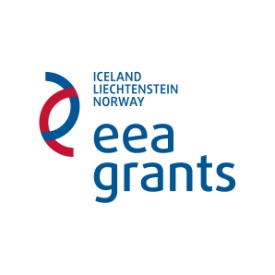 EGT Alap Ösztöndíj programSzemélyzeti/oktatói mobilitási pályázatokProjektindító szeminárium
Mike-Nagy Edit
Tempus Közalapítvány
2015. február 19.
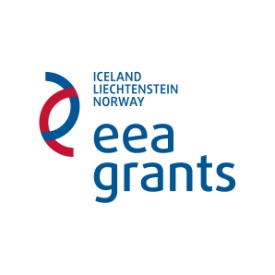 A támogatás kifizetése
Előleg: 80%
Fennmaradó 20%: a záróbeszámoló elfogadását követően.
A támogatási részleteket a Miniszterelnökség folyósítja.
Elszámolhatóság feltételei
Elszámolható a költség, ha:
megfelel a programban meghatározott egységrátáknak (pl. ösztöndíj átalány)
a tényleges kinntartózkodás és a megvalósult tevékenységek alapján lett kiszámítva
közvetlenül kapcsolódik a projekt céljaihoz, annak elfogadott költségvetésében szerepelnek 
az elszámolhatósági időszakon belül merült fel
Elszámoláshoz szükséges
Kifizetések, felhasználások folyamatos nyomon követése
Eredeti bizonylatok vagy hitelesített másolatuk gyűjtése
A dokumentumokon szerepeltetni kell a szerződés számát (a másolatokon a hitelesítést)
Elszámolható költségtípusok
Kimenő oktatók/személyzet: átalány



1 hét=7 nap (min. 5 munkanap + 1-1 nap utazásra megélhetési tám.)
Tört hét a második héttől számított heti ösztöndíj arányos része
Elszámolható költségtípusok
Bejövő oktatók/személyzet: átalány



1 hét=7 nap (min. 5 munkanap + 1-1 nap utazásra megélhetési tám.)
Tört hét a második héttől számított heti ösztöndíj arányos része
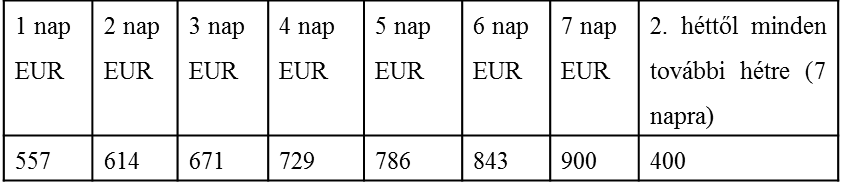 Elszámolható költségtípusok
Mobilitás szervezése: átalány
100 EUR / résztvevő (bejövő és kimenő oktatók, személyzet)
Nem elszámolható
Tőkehozam;
Hitelkamat, adósságszolgálati terhek, késedelmi kamat;
Pénzügyi tranzakciók költségei és egyéb tisztán pénzügyi természetű költségek, kivéve a projekt részére elkülönített bankszámla költségeit, illetve a pénzintézet által nyújtott pénzügyi garancia költségeit amennyiben azt a támogatási szerződés megköveteli;
Veszteségre képzett tartalék;
Visszaigényelhető ÁFA; 
Azon költségek, melyek más támogatási forrásból kerülnek finanszírozásra;
Bírság, kötbér, perköltség;
Túlzott mértékű vagy a gazdasági ésszerűséggel össze nem egyeztethető kiadások.
A benyújtandó pályázat elkészítéséhez kapcsolódó költségek;
A pályázattal kötelezően benyújtandó bármely okmánnyal összefüggésben felmerülő költségek; 
A támogatás felhasználási idején kívül eső költségek;
Ajándék.
Megőrizendő dokumentumok
Mobilitások:
A részvételt bizonyító igazolás és az egyéni beszámolók
igazolás: a fogadó intézmény hivatalos képviselője által kiállított külföldi tartózkodás tényleges időtartamát igazoló dokumentum (a kinntartózkodás kezdeti és befejező dátuma, a kiutazó neve és státusza). 
Utazási dokumentumok (indulás és érkezés dátuma)
Oktatókkal/személyzettel kötött egyéni szerződések
Pénzügyi bizonylatok az oktatóknak/személyzetnek kifizetett ösztöndíjakról (átutalási bizonylat, átvételi elismervény)

A mobilitás megszervezésének igazolása:
lista a tényleges résztvevőkről (ki- és beutazók)
Átcsoportosítás
A megítélt támogatási összeg változatlan marad.
A meghatározott ráták összege nem változhat.
Összegek nem, hanem létszám és időtartam módosítható. 
Csak oda lehet, amire eredetileg is pályázott.
Átcsoportosítást segítő excel tábla
Egyéb tudnivalók
Záróbeszámoló: a projekt befejezését követő 30 napon belül. Dokumentumokat nem szükséges mellékelni. A beszámolóban euróban kell feltüntetni a költségeket.
Pénzügyi ellenőrzések:
véletlenszerű kiválasztás
előzetes postai értesítés
Helyszíni ellenőrzés: a projekt futamideje alatt. 
Célja: a projekt összhangban van-e a pályázattal, a szerződéssel és a program szabályaival. 
Tételes ellenőrzés: a beszámolók 20%-ánál. Célja az elszámolt költségek ténylegességének, szabályszerűségének ellenőrzése.
Köszönöm a figyelmüket!


Mike-Nagy Edit
edit.nagy@tpf.hu